MCA Strategic Plan 2030 DevelopmentEXCOM Approve Vision Statement
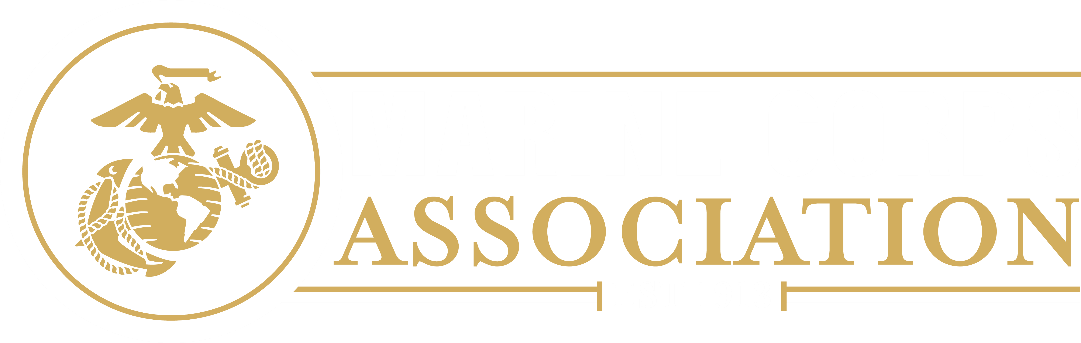 MCA Vision
Step One: establish the Vision for the MCA.  

Definition for a Non-Profit organization:
Vision Statement: A one-sentence statement describing the clear and inspirational long-term desired change resulting from an organization or program's work.
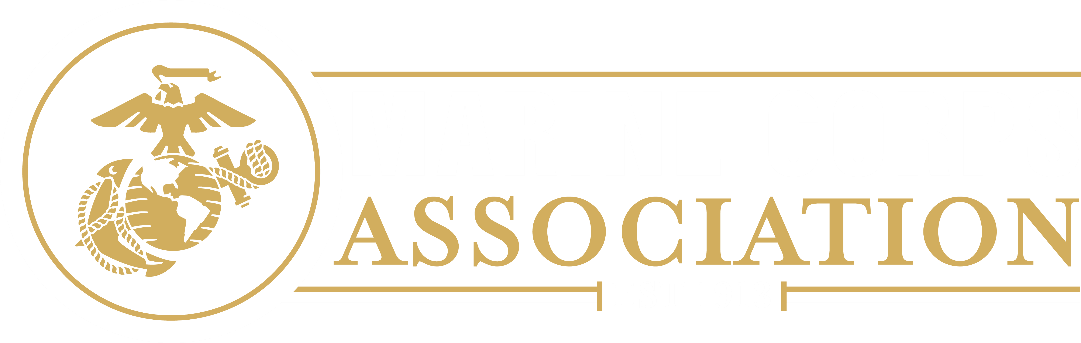 MCA Vision
Examples:  Top Non-Profit Vision Statements:
Human Rights Campaign: Equality for everyone (3 words)

Oxfam: A just world without poverty (5 words)

VFW: Ensure that veterans are respected for their service, always receive their earned entitlements, and are recognized for the sacrifices they and their loved ones have made on behalf of this great country. (32)

AUSA: To be recognized by the Army, Congress, our industry partners and communities across the nation as the Army's premier association and the foremost supporter of the Total Army. (28 words)

USNI: Giving voice to those who seek the finest Navy, Marine Corps, and Coast Guard. (14 words)
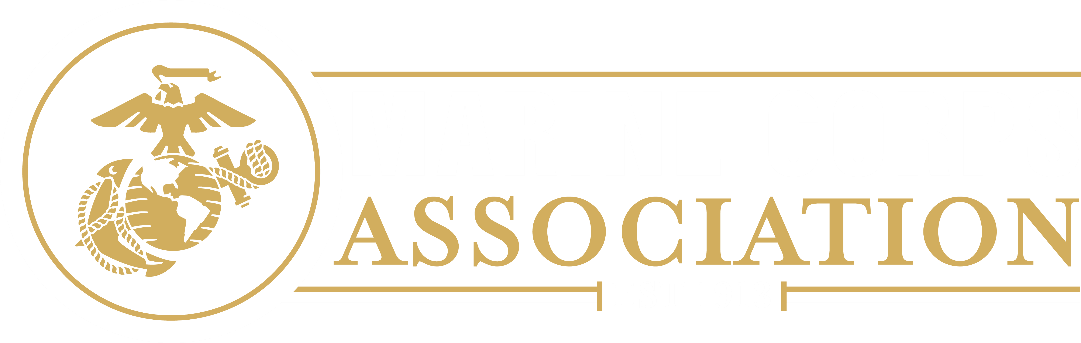 MCA Vision
Option One: Current Vision Statement
To be universally recognized as the Professional Association of the United States Marine Corps.
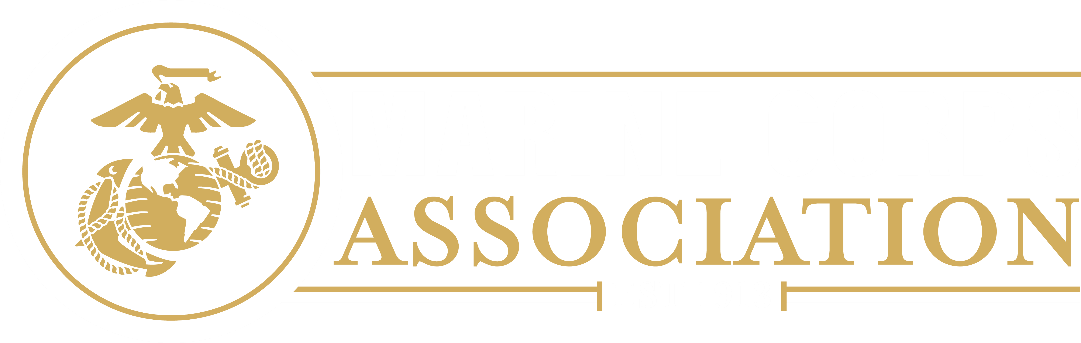 MCA Vision
Option Two: comprehensive and consistent with the mission
To be recognized as the preeminent association of the United States Marine Corps for the advancement of professional development, recognition of professional excellence and the awareness of the rich traditions, history, and spirit of the United States Marine Corps.
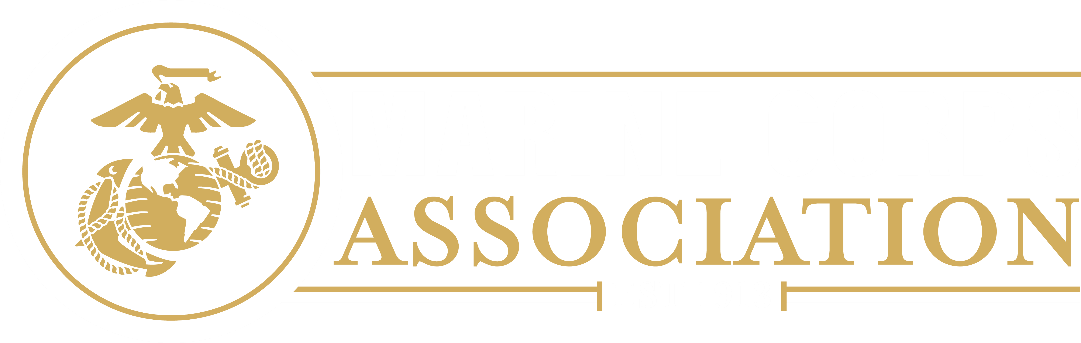 MCA Vision
Option Three: current statement modified for an uncertain future
To remain universally recognized as the Professional Association of the United States Marine Corps for as long as there are U.S. Marines.
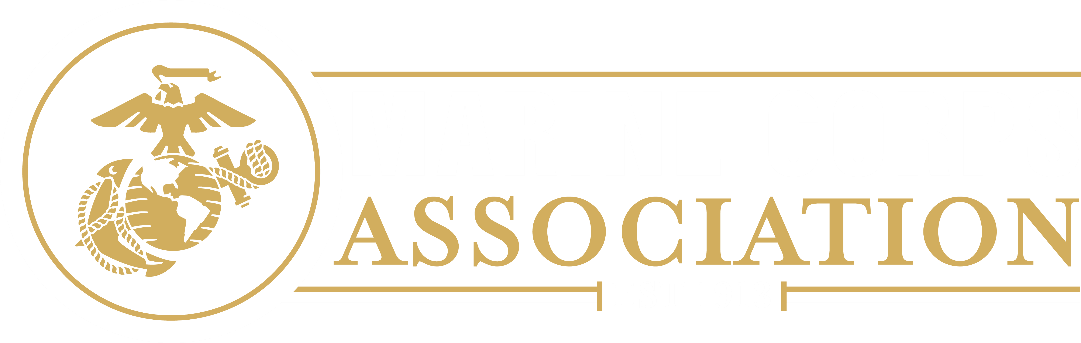 MCA Vision
Option Four: purely aspirational
A Marine Corps community of lifelong warrior-scholars and their supporters.
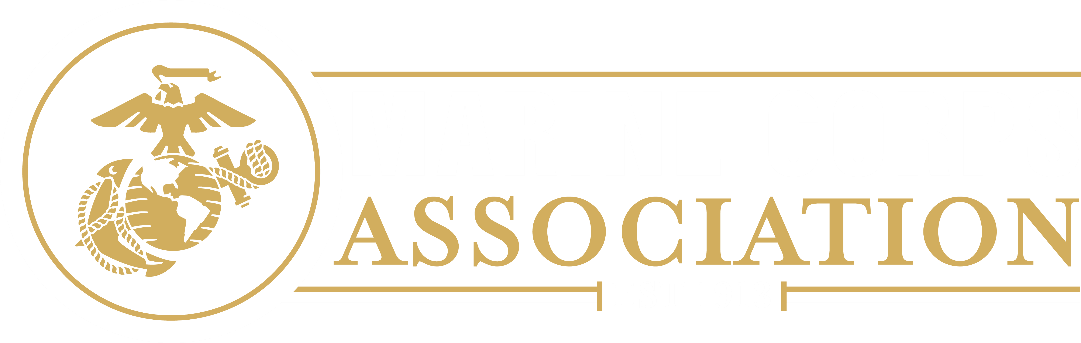